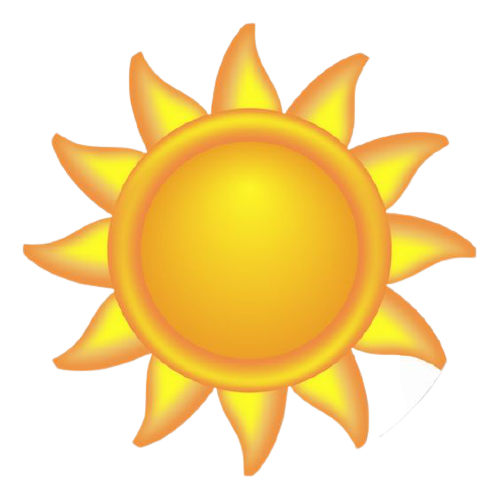 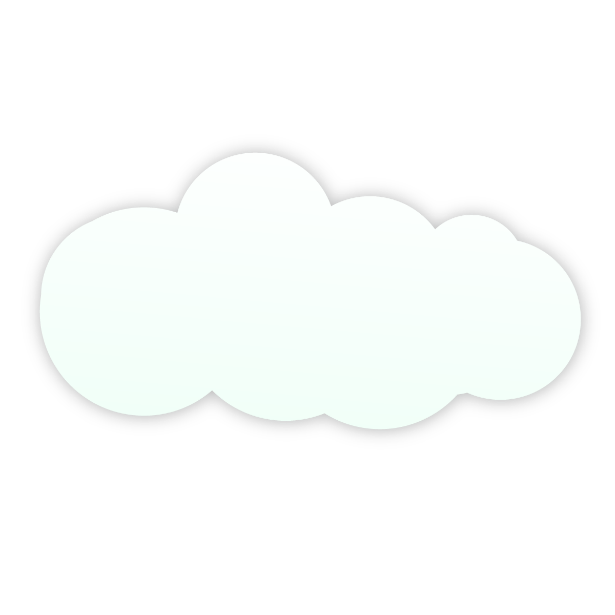 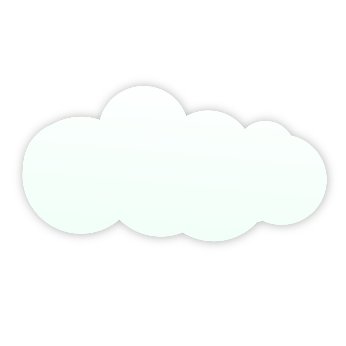 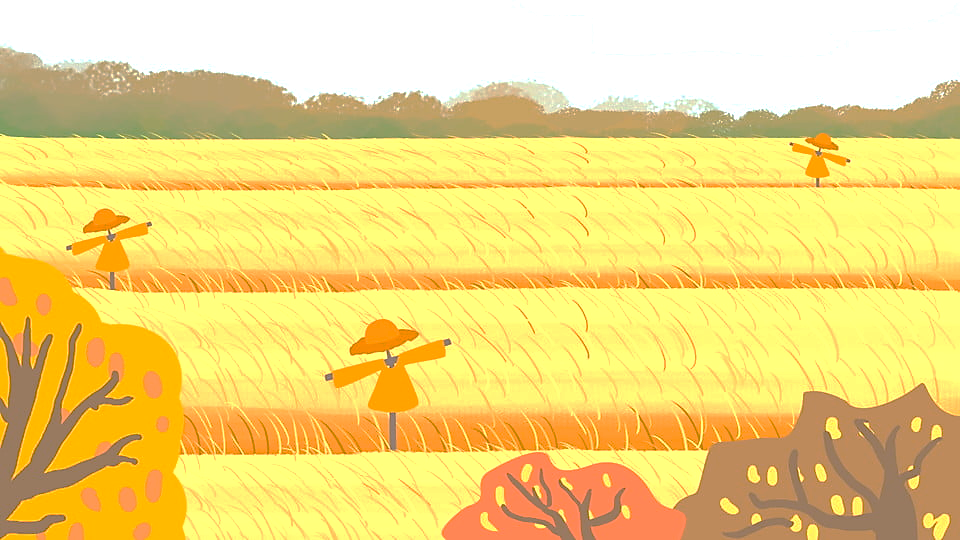 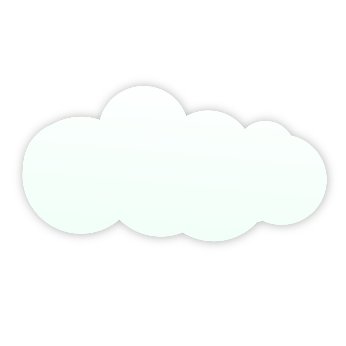 LỊCH SỬ & ĐỊA LÍ
Bài 8
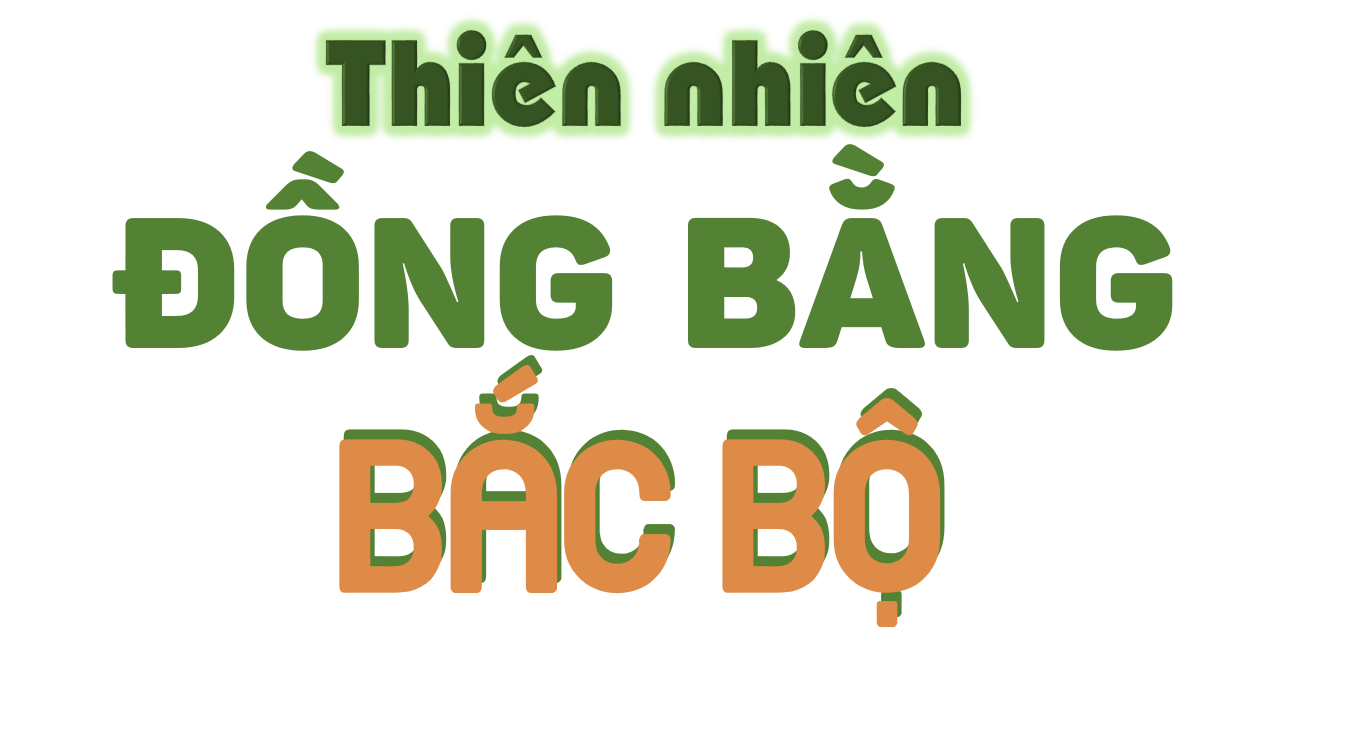 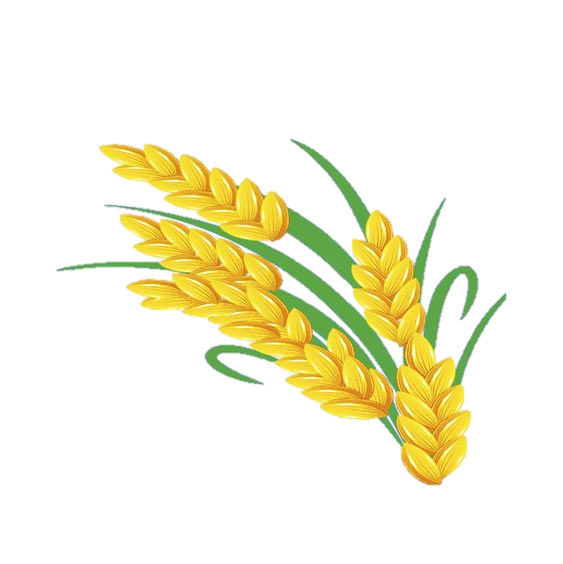 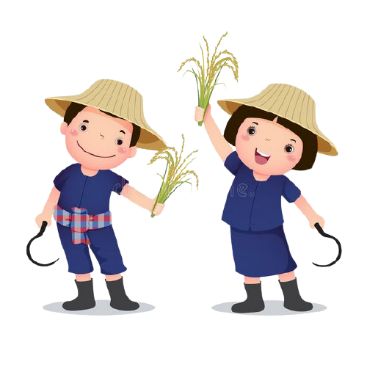 TIẾT 3
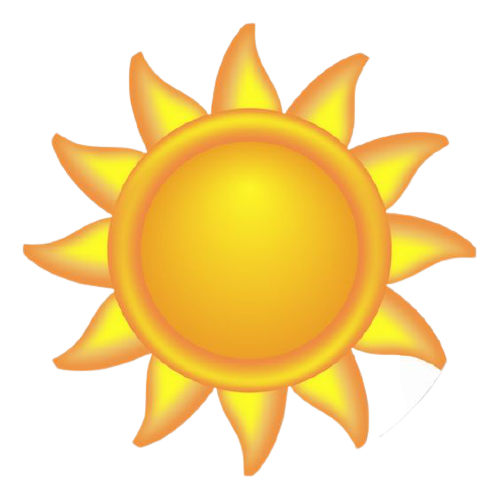 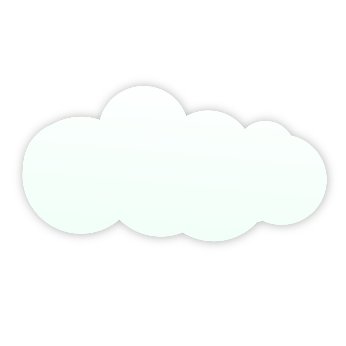 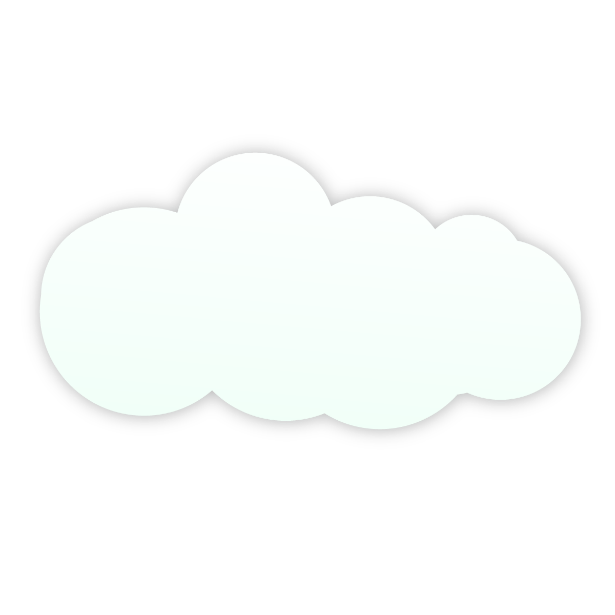 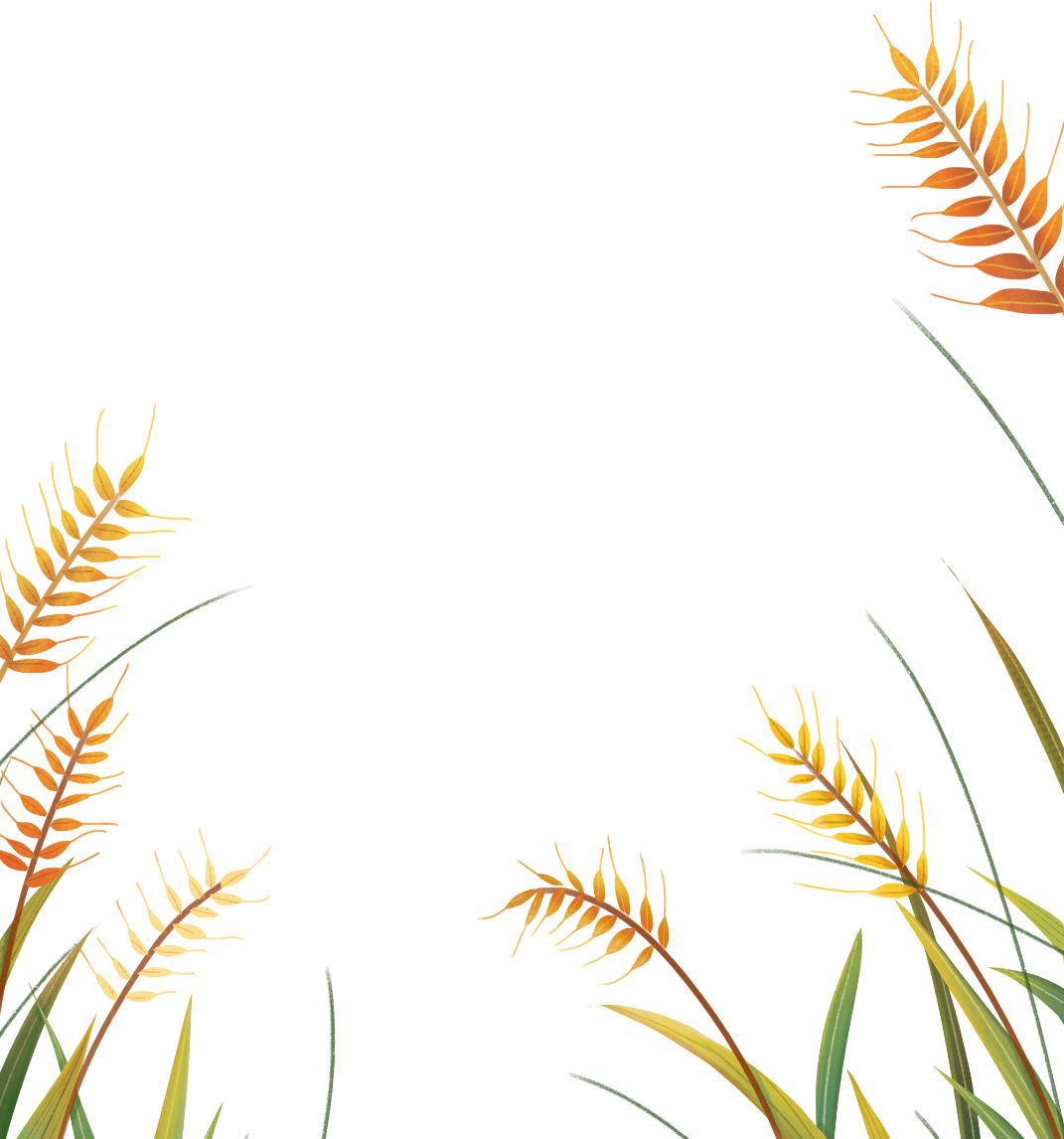 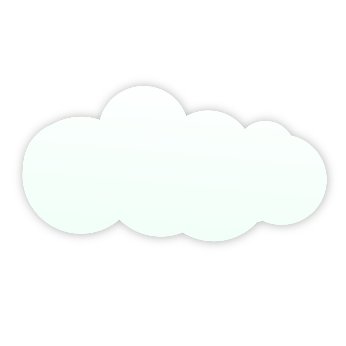 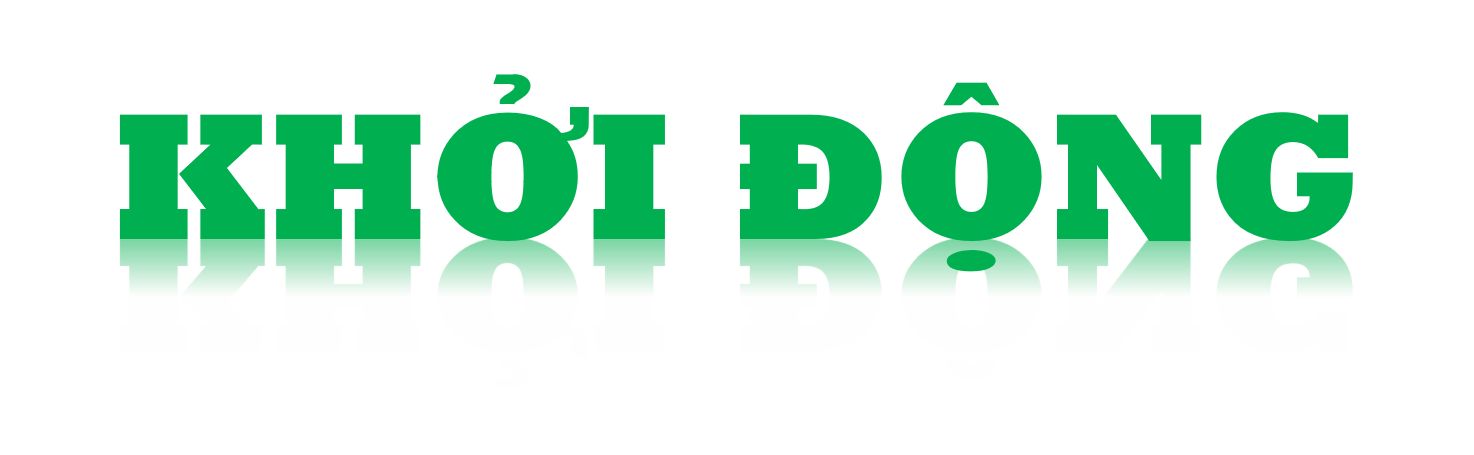 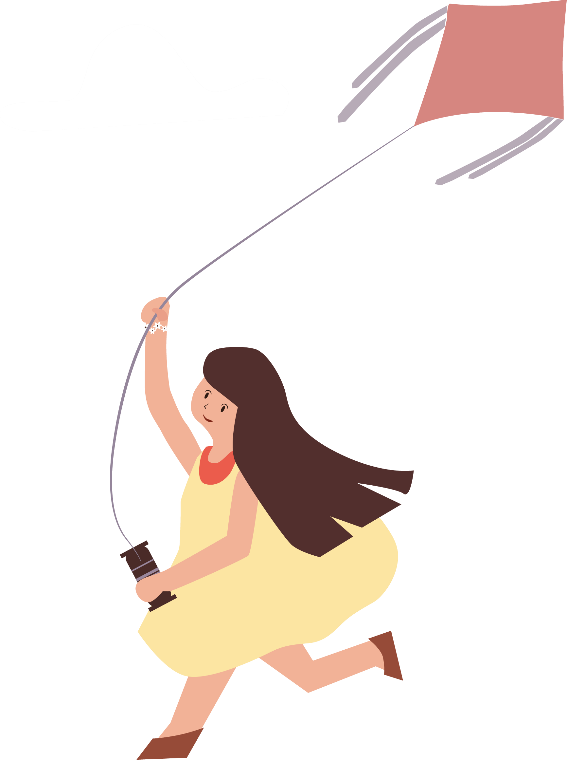 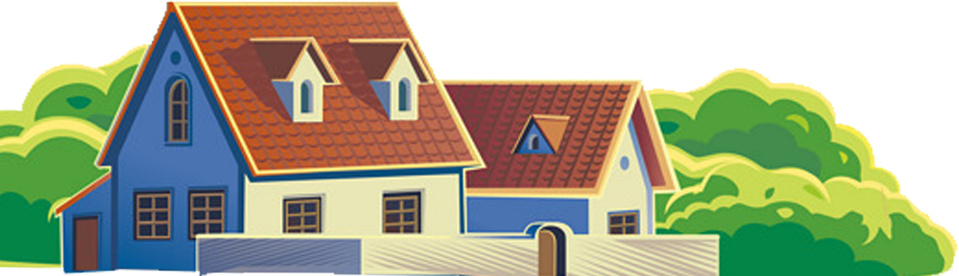 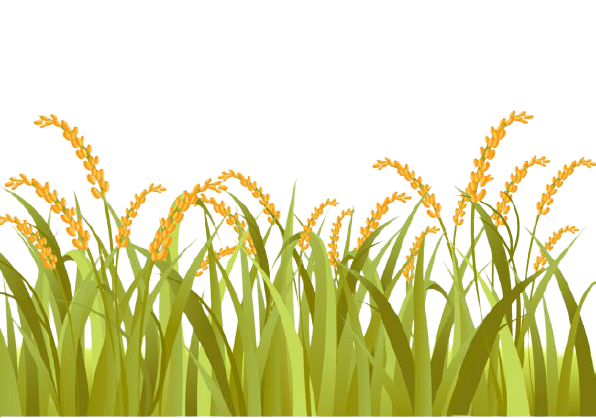 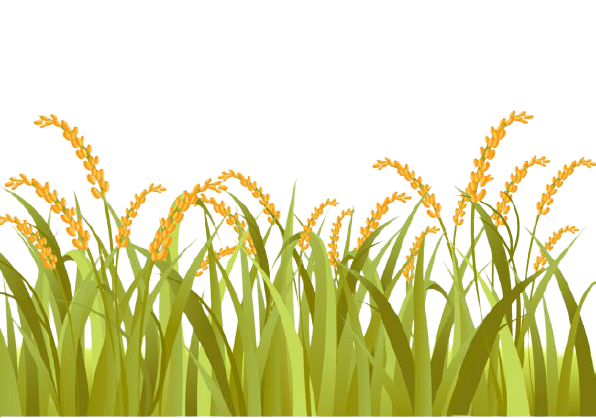 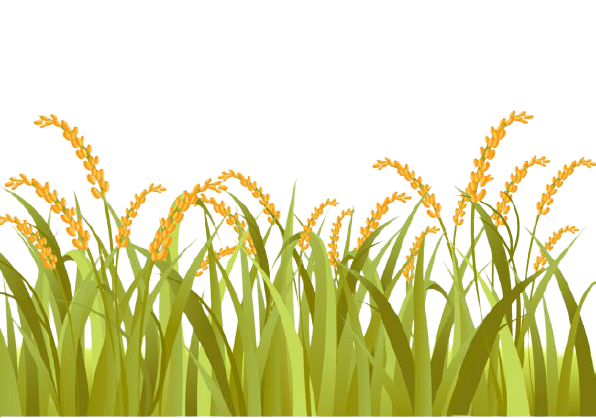 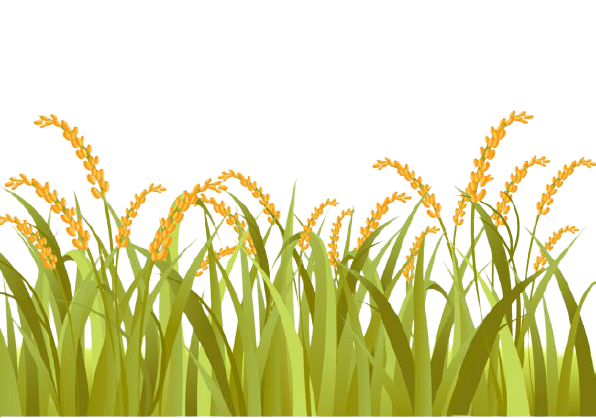 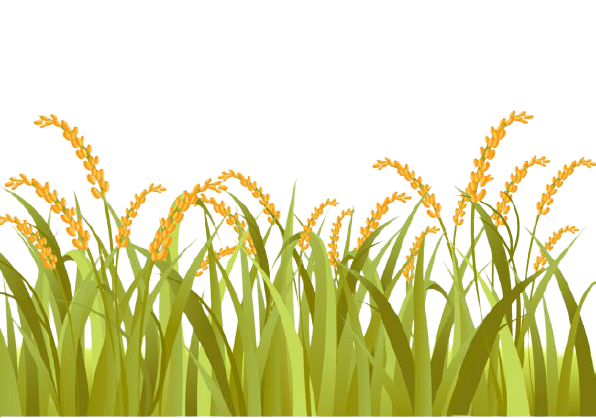 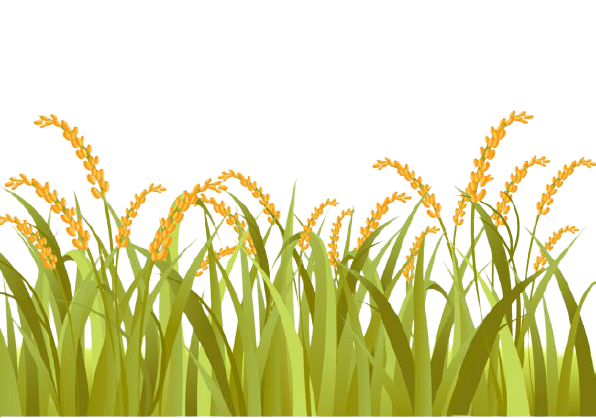 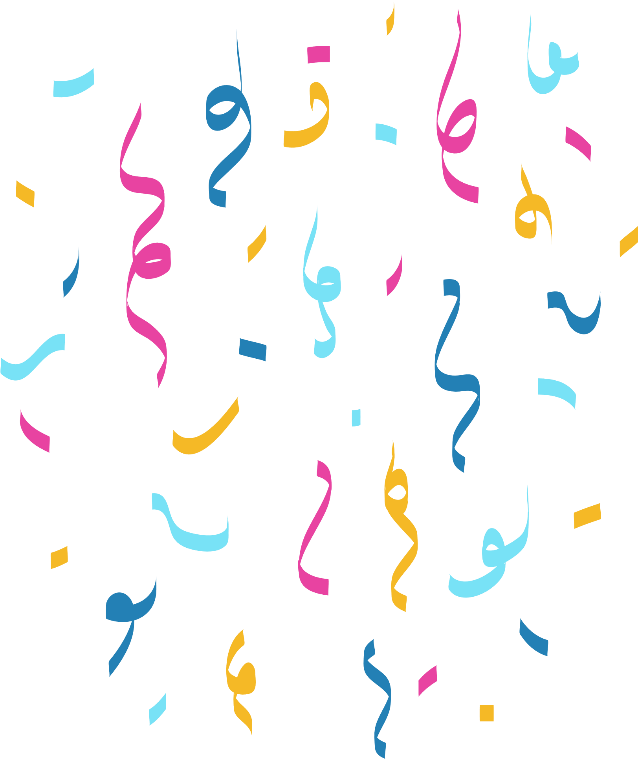 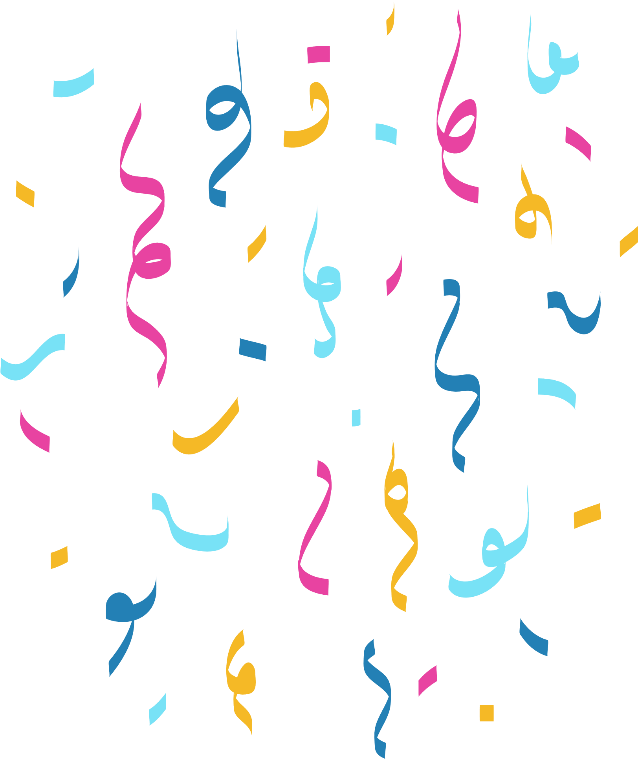 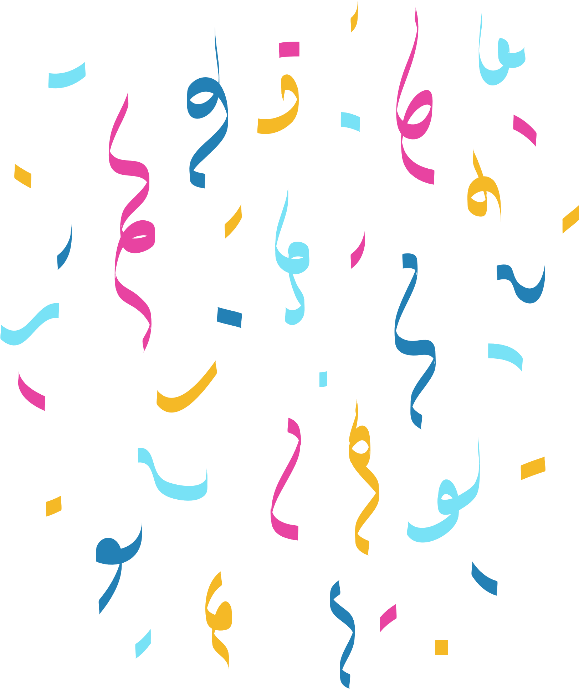 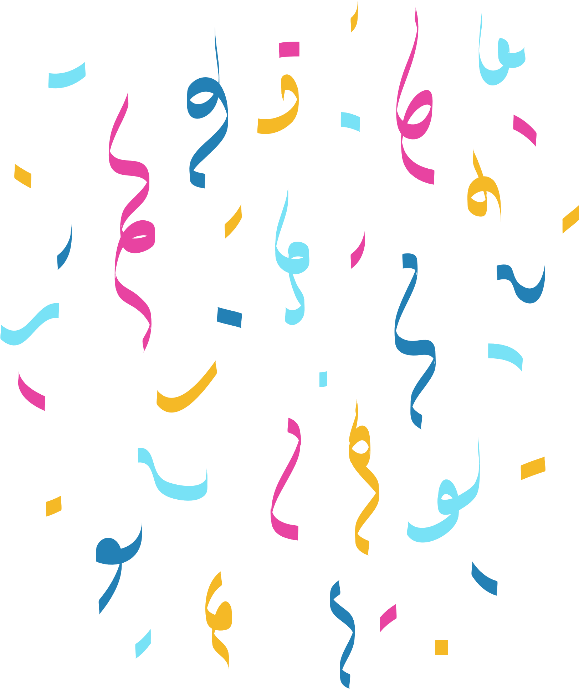 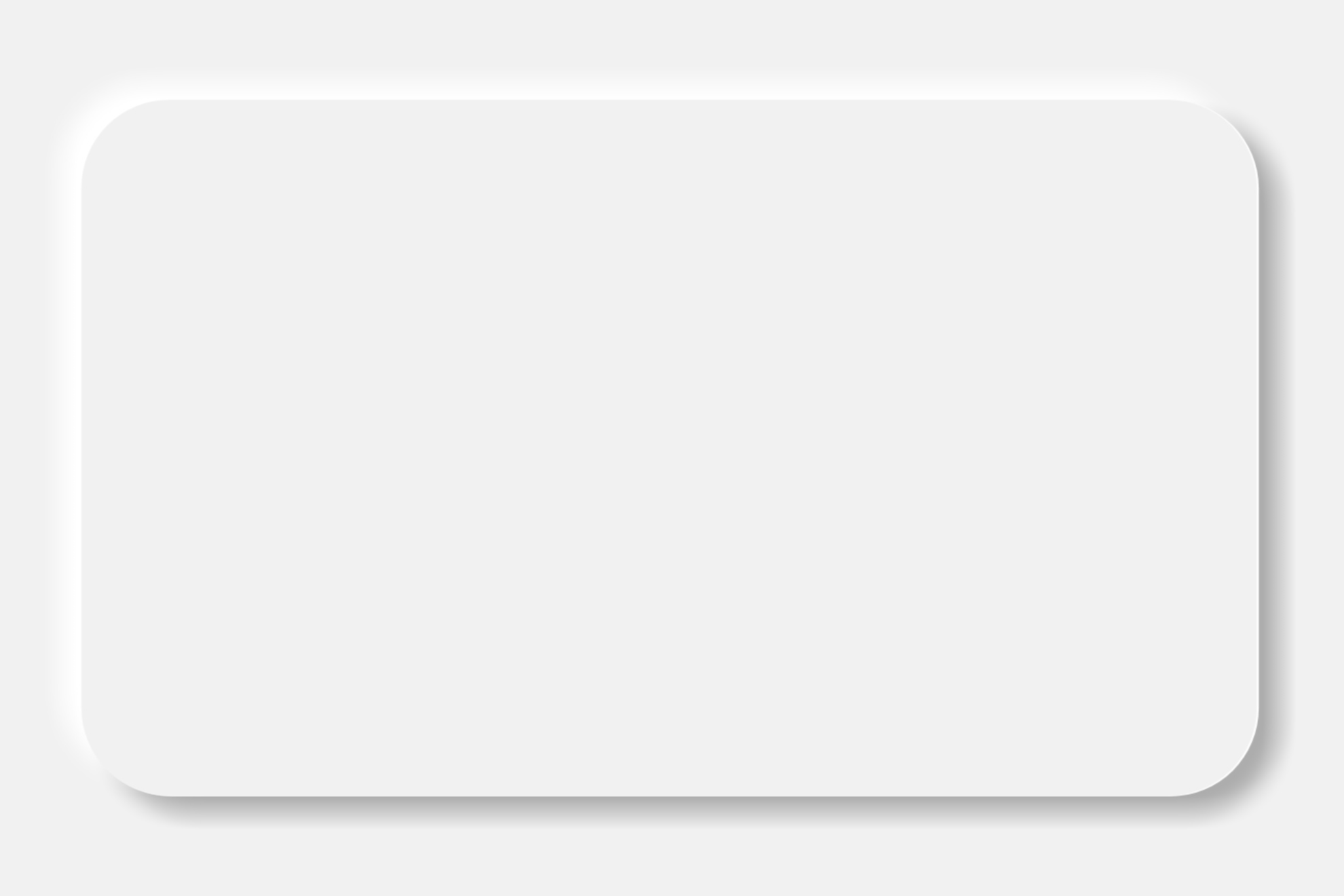 Hãy nêu đặc điểm sông ngòi của vùng Đồng bằng Bắc Bộ.
Hệ thống sông ngòi dày đặc, tỏa khắp vùng.
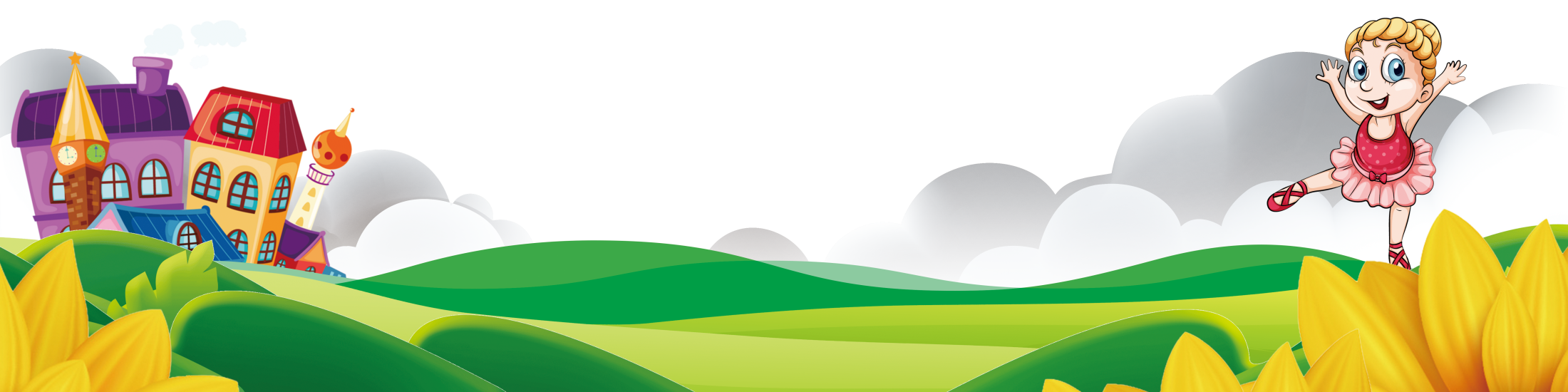 [Speaker Notes: Nhấn vào hộp quà để xuất hiện đáp án]
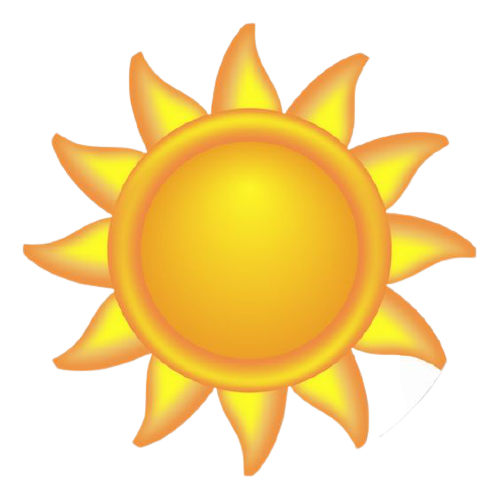 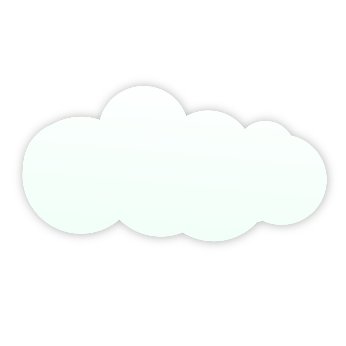 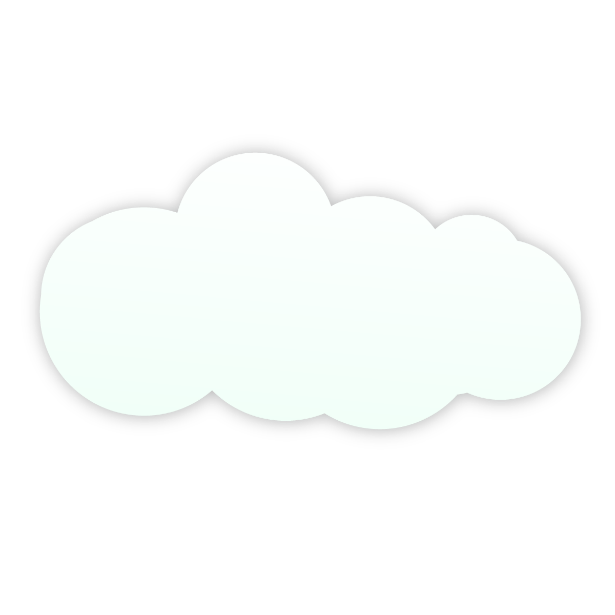 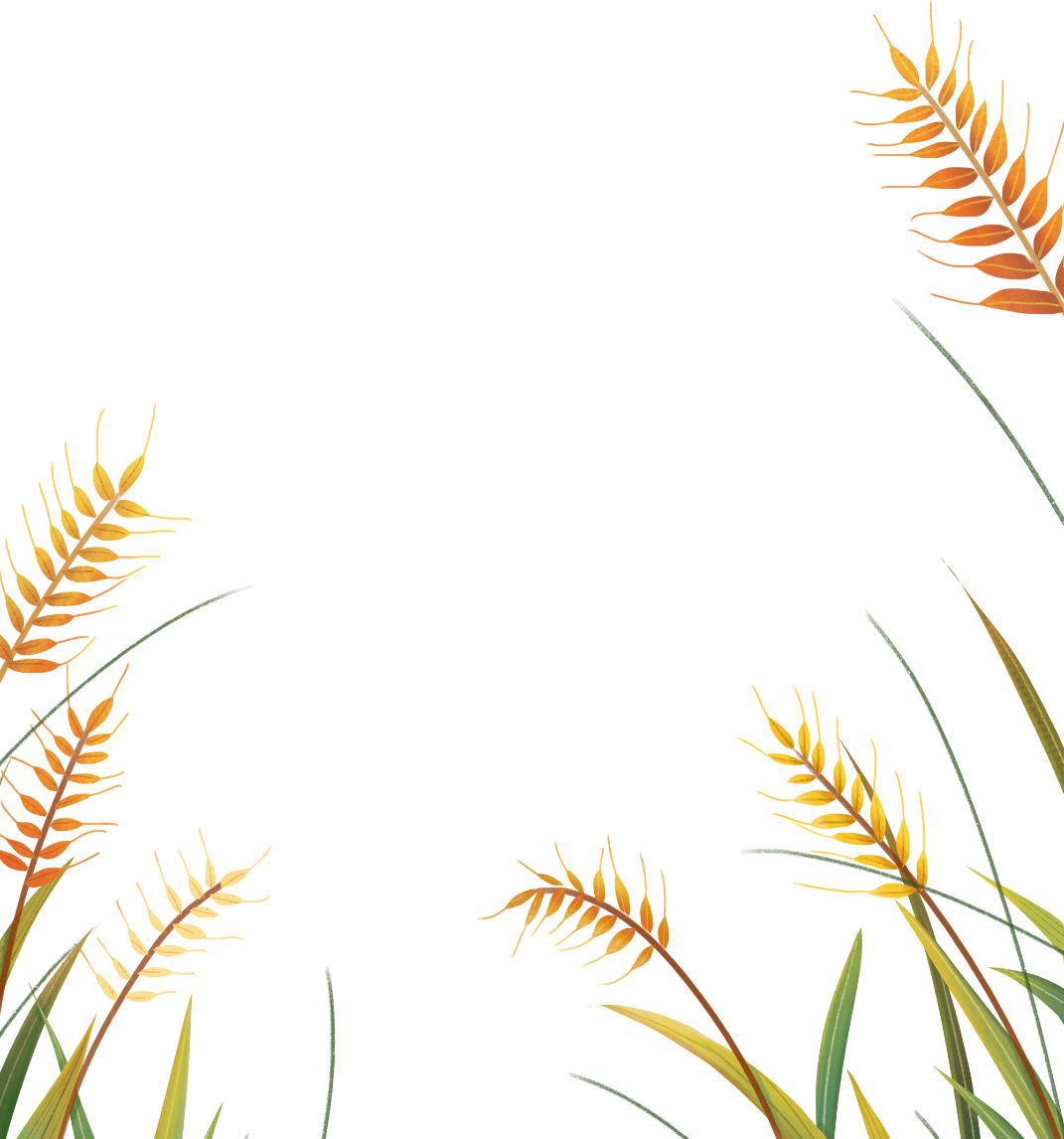 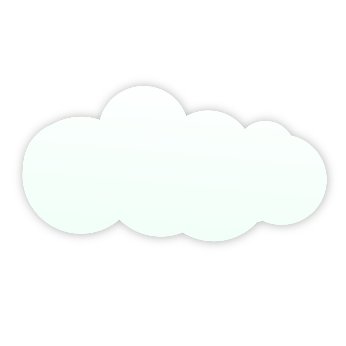 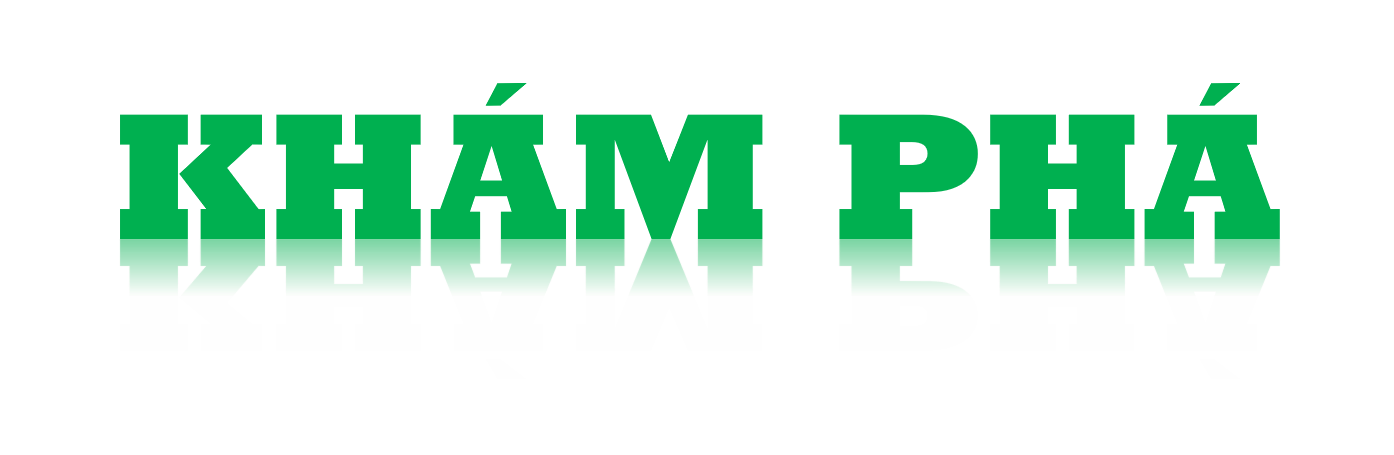 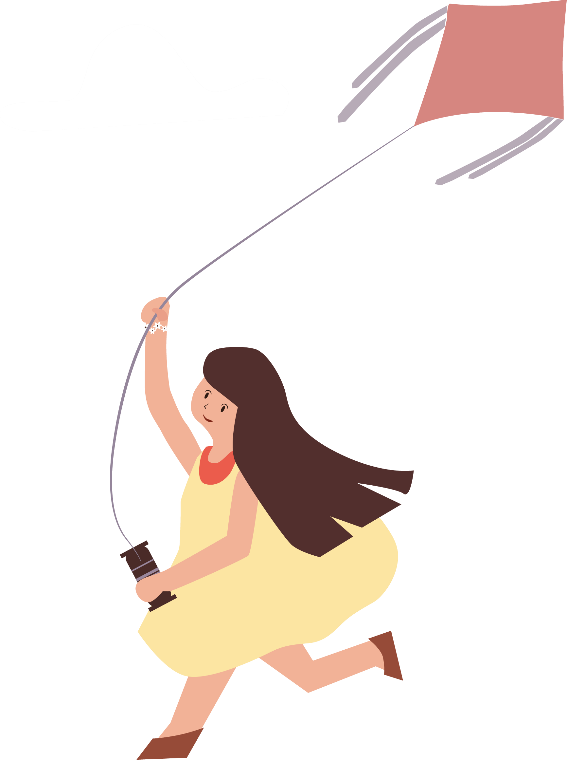 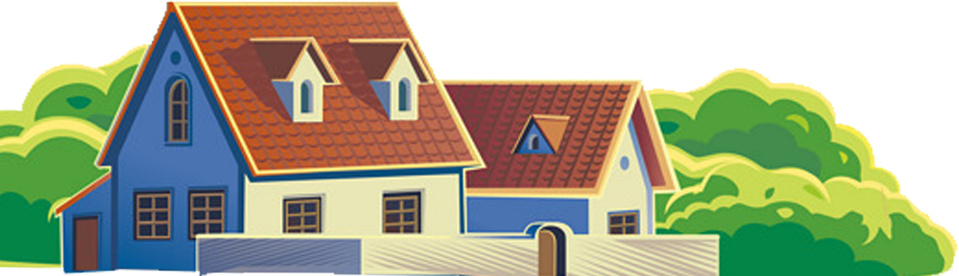 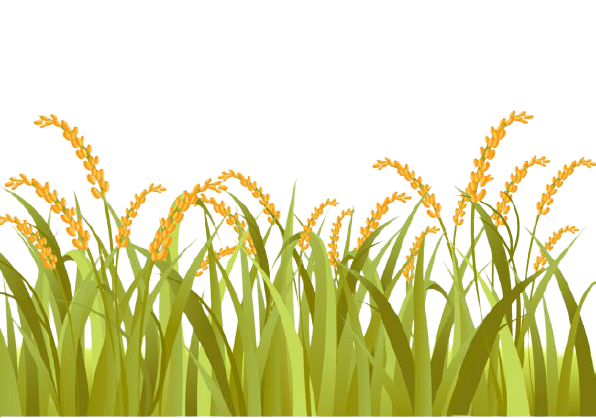 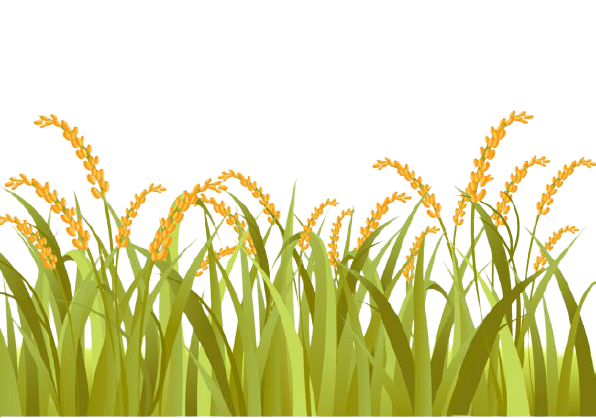 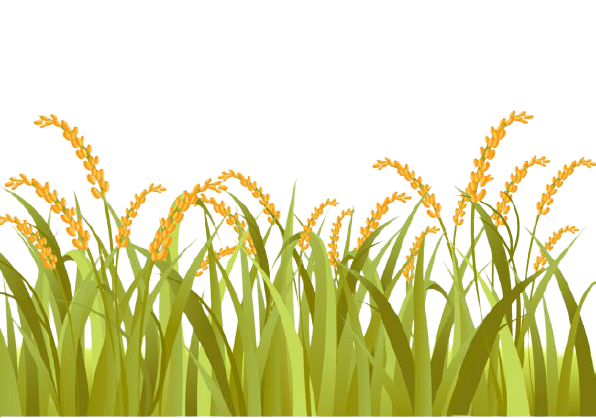 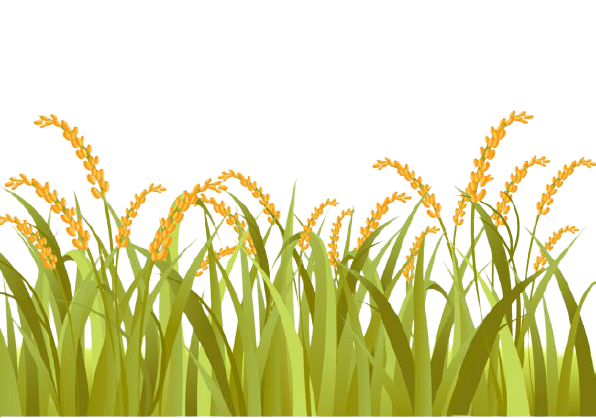 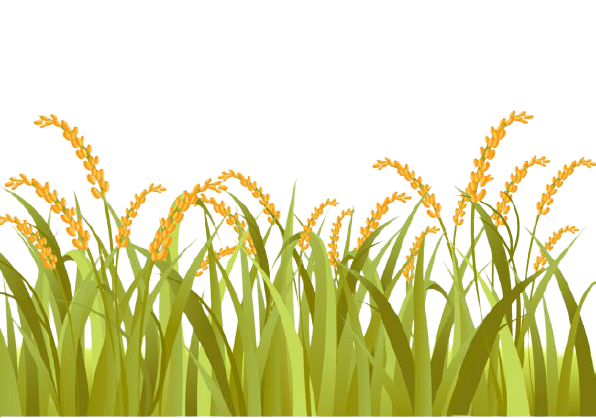 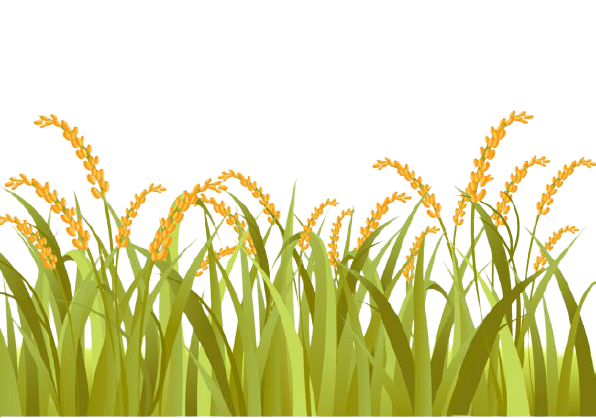 Một số thuận lợi và khó khăn của vùng Đồng bằng Bắc Bộ
THẢO LUẬN NHÓM 4
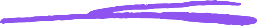 THÔNG TIN
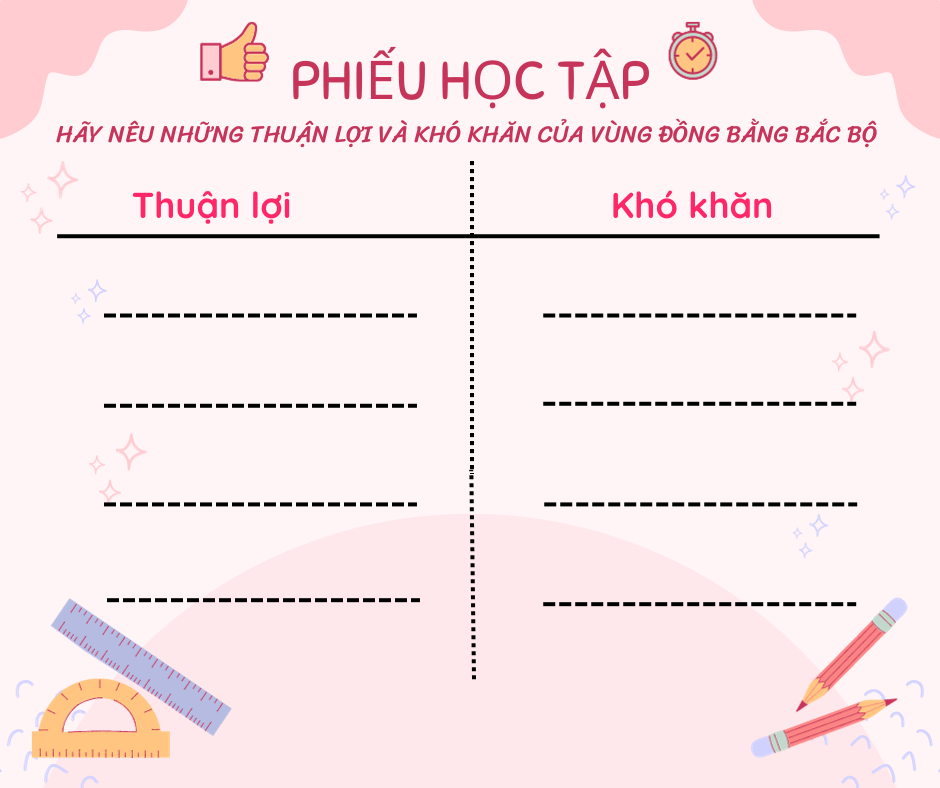 Trình bày một số thuận lợi và khó khăn của vùng Đồng bằng Bắc Bộ vào phiếu học tập.
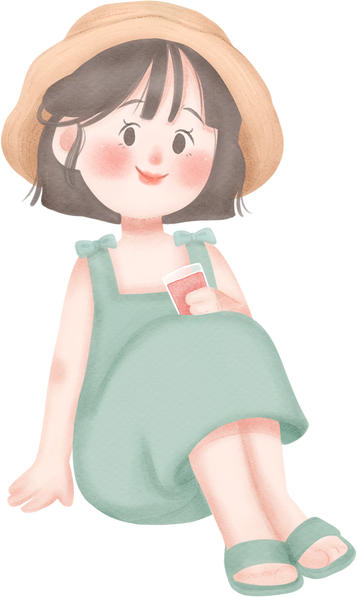 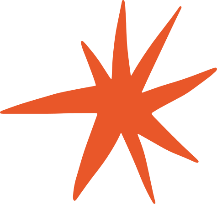 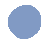 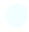 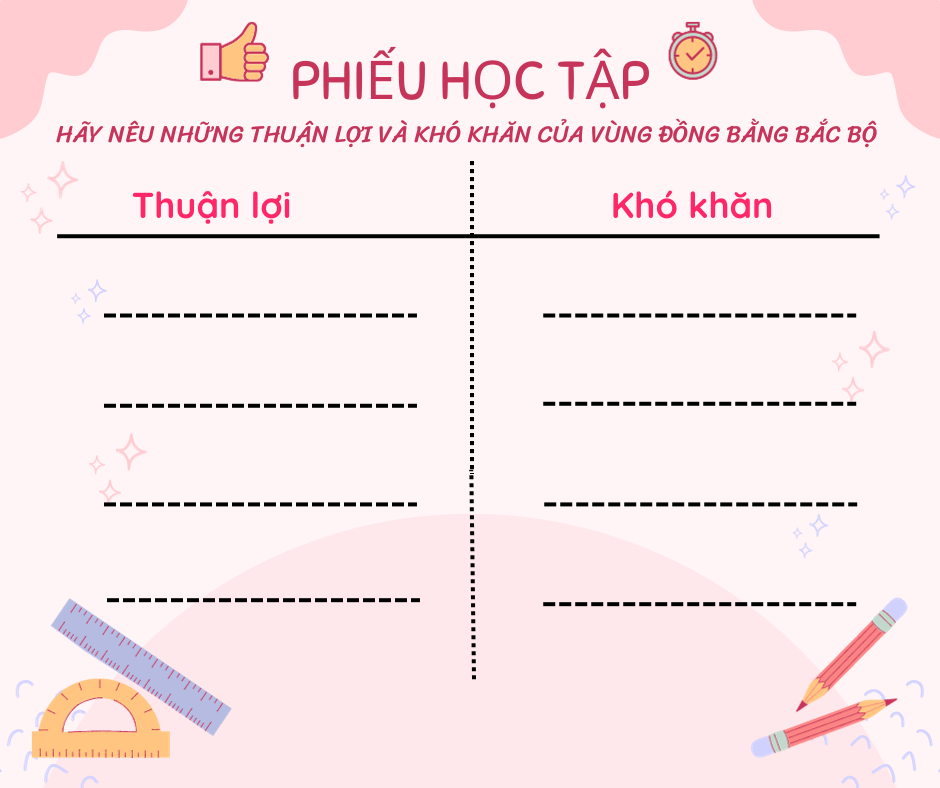 + Vị trí địa lí thuận lợi cho giao lưu, trao đổi hàng hóa với các vùng khác.
+ Nhiệt độ xuống thấp vào mùa đông ảnh hưởng đến sự sinh trưởng của cây trồng, vật nuôi và sức khỏe của con người.
+ Địa hình thuận lợi cho giao thông sinh hoạt và sản xuất.
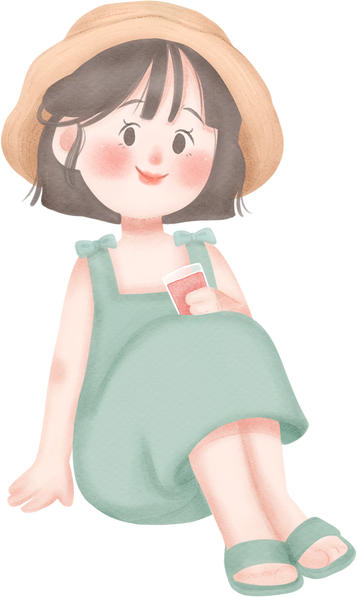 +Hệ thống sông cung cấp nước cho sinh hoạt sản xuất giúp phát triển giao thông đường thủy.
+ Mùa hạ nước sông dâng cao có thể gây ngập lụt
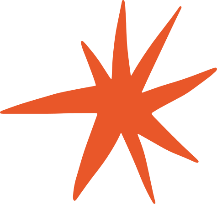 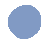 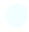 TÌM HIỂU VỀ BẢO VỆ THIÊN NHIÊN ĐỒNG BẰNG BẮC BỘ
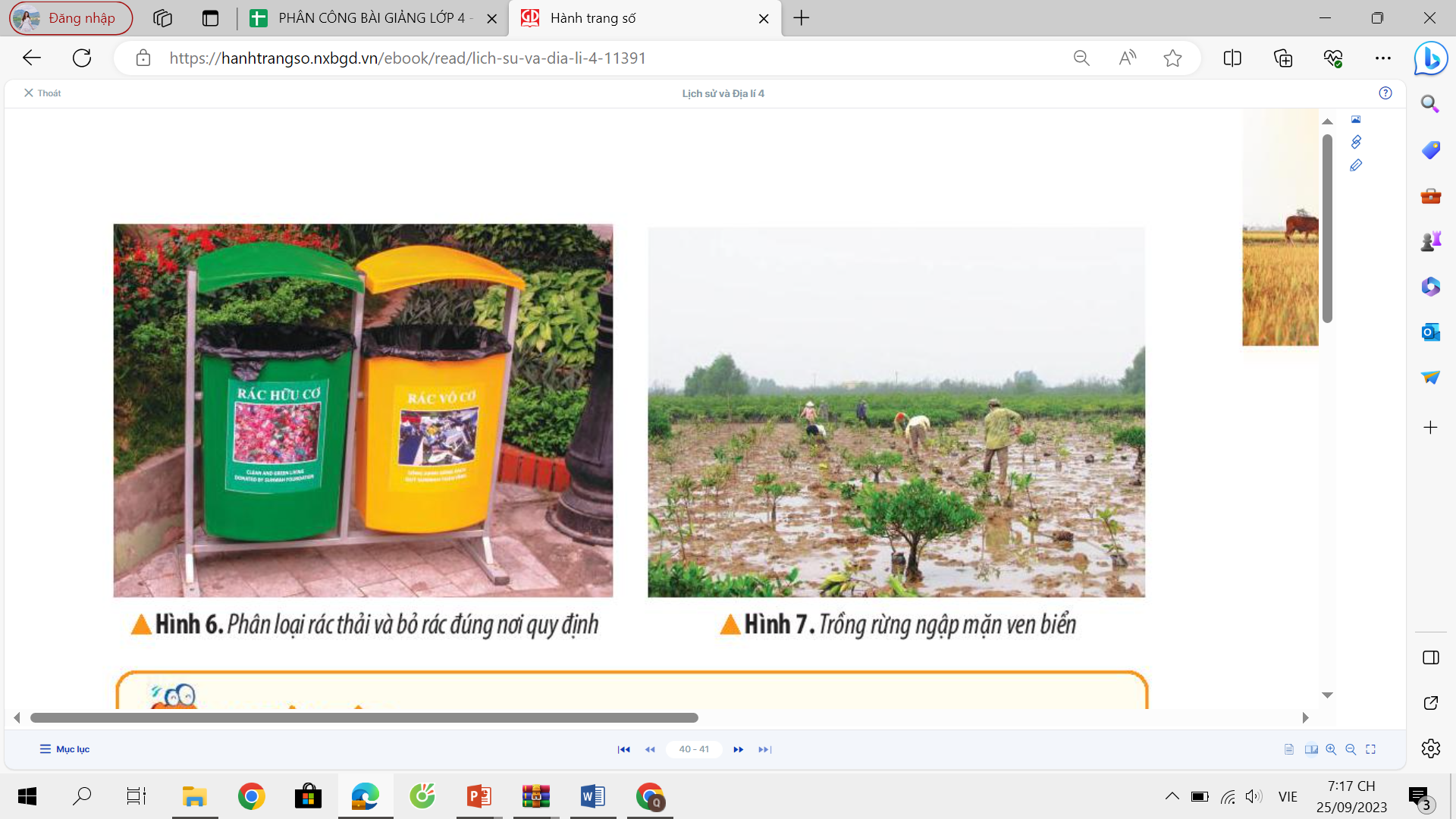 Đọc thông tin và quan sát hình 6,7, em hãy cho biết một số biện pháp để bảo vệ thiên nhiên ở vùng Đồng bằng Bắc Bộ.
THÔNG TIN
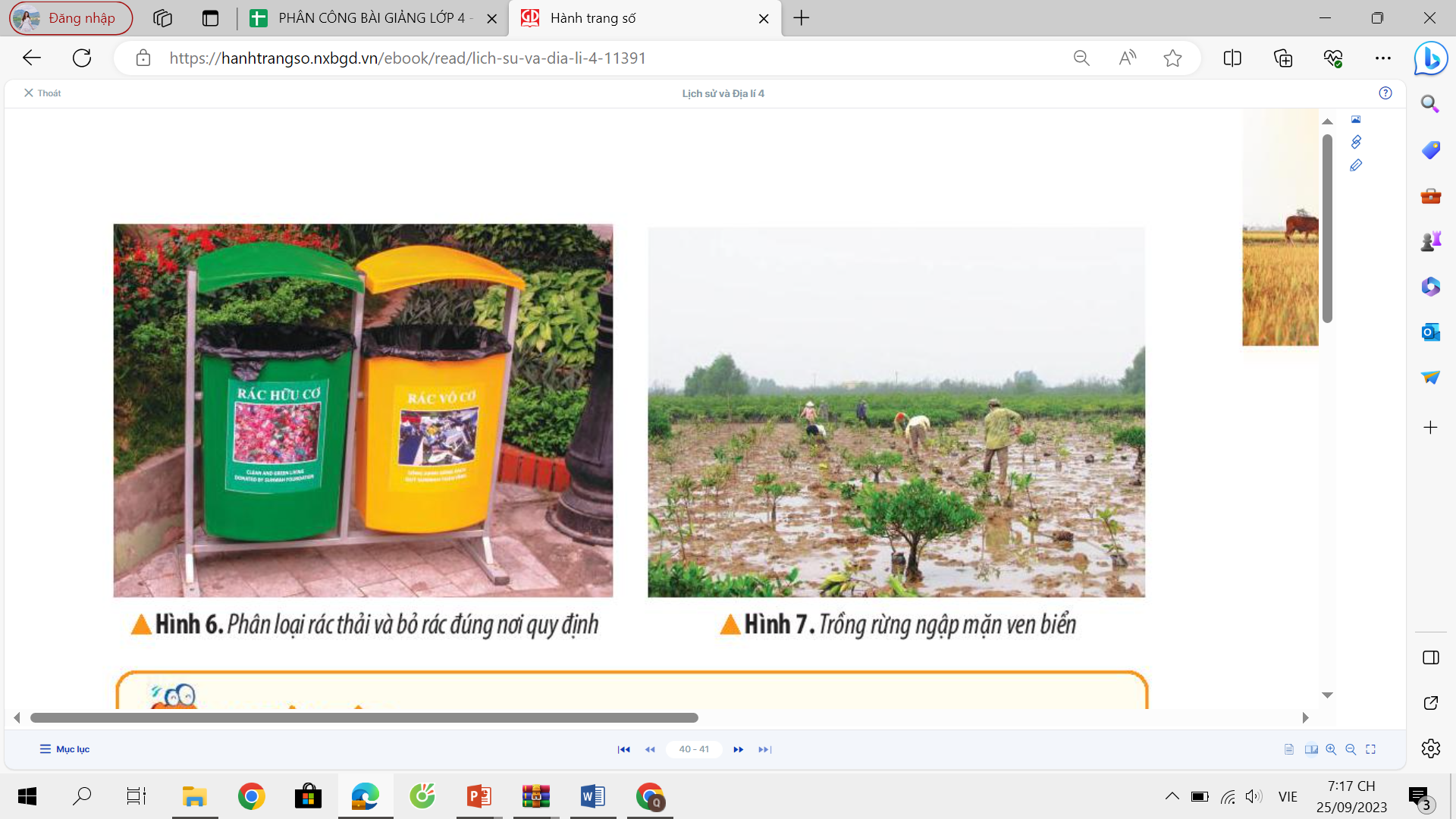 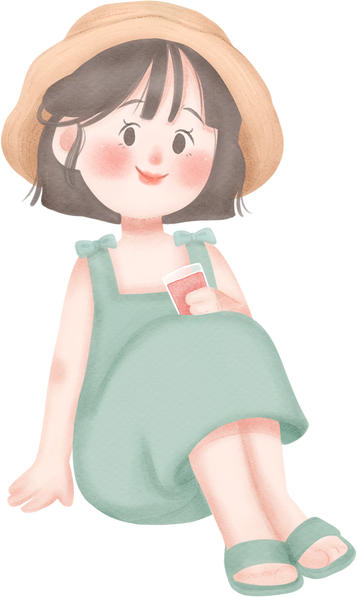 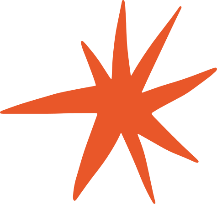 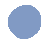 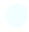 SỬ DỤNG PHÂN BÓN HỮU CƠN
XỬ LÍ NƯỚC THẢI
GIÁO DỤC VÀ TUYÊN TRUYỀN BẢO VỆ THIÊN NHIÊN
BIỆN PHÁP BẢO VỆ THIÊN NHIÊN
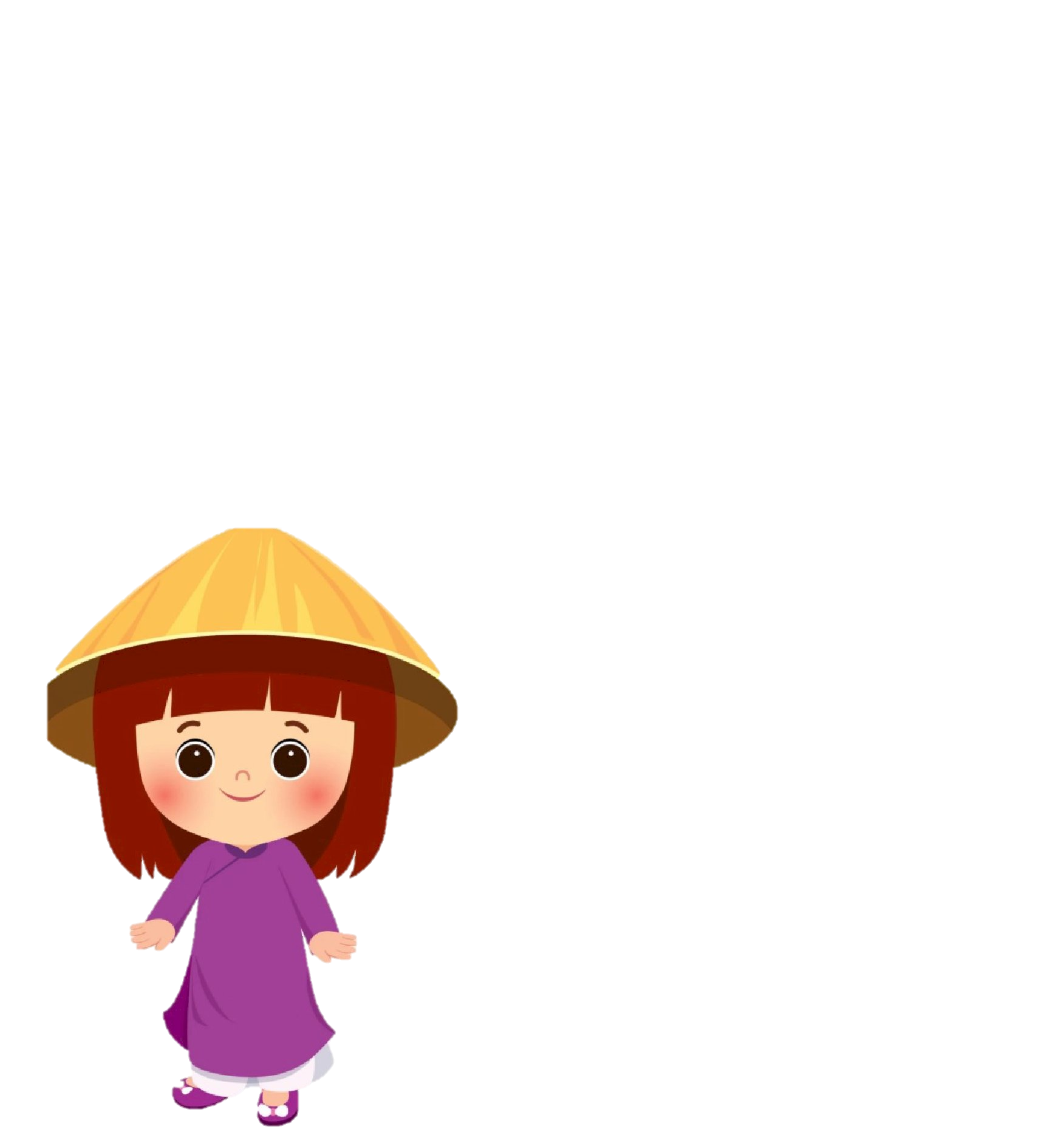 PHÂN LOẠI RÁC VÀ BỎ RÁC ĐÚNG NƠI QUY ĐỊNH
THÀNH LẬP CÁC KHU BẢO TỒN THIÊN NHIÊN
TRỒNG CÂY XANH
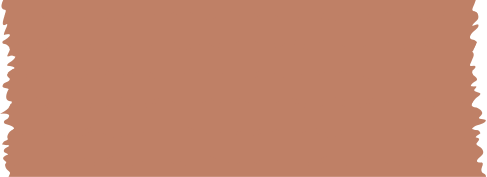 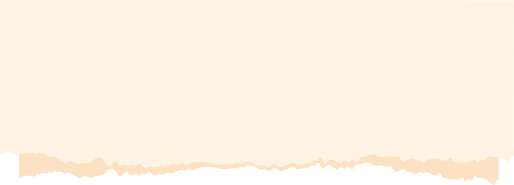 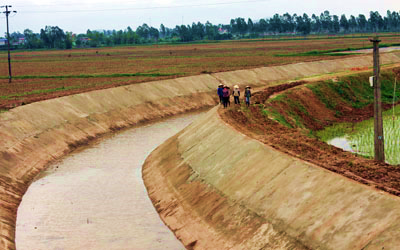 Tuy nhiên, hệ thống đê đã làm cho phần lớn diện tích đồng bằng không được bồi đắp thêm phù sa hàng năm và tạo nên nhiều vùng đất trũng.
Ở đây nhân dân còn đào nhiều kênh, mương để tưới, tiêu cho đồng ruộng.
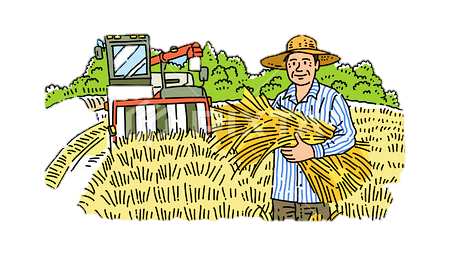 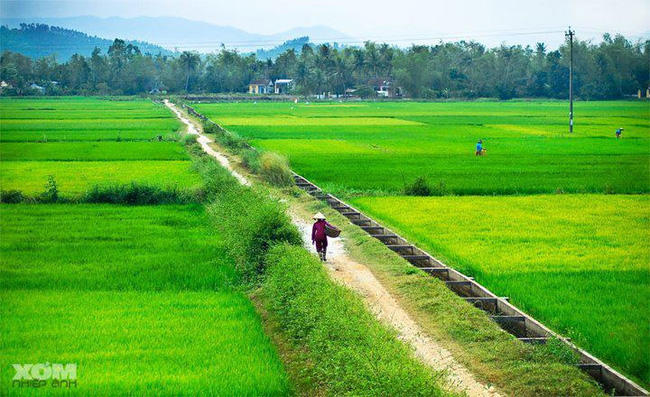 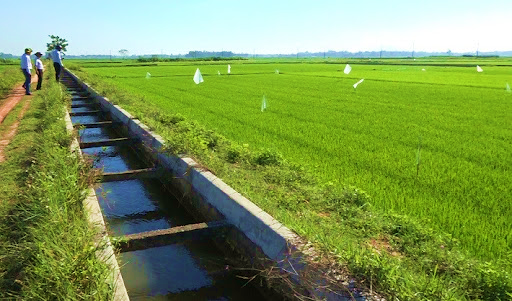 Kênh, mương
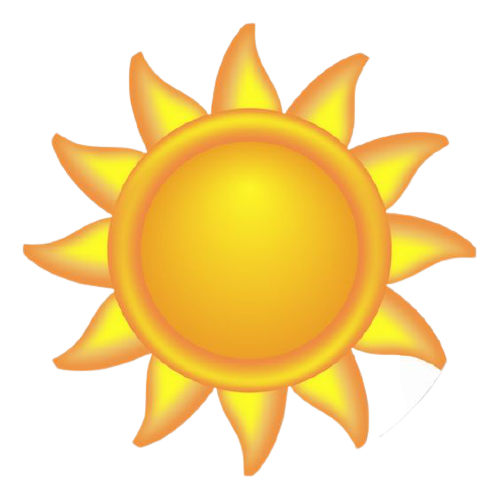 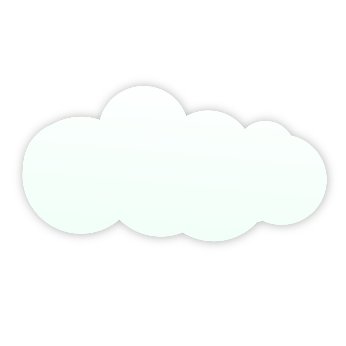 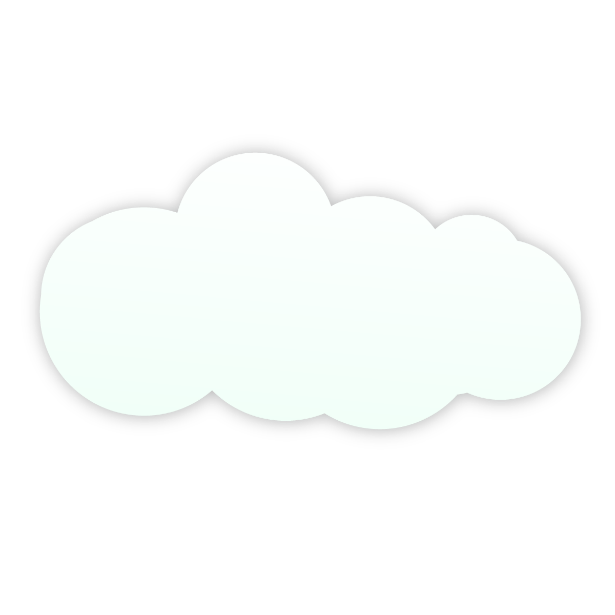 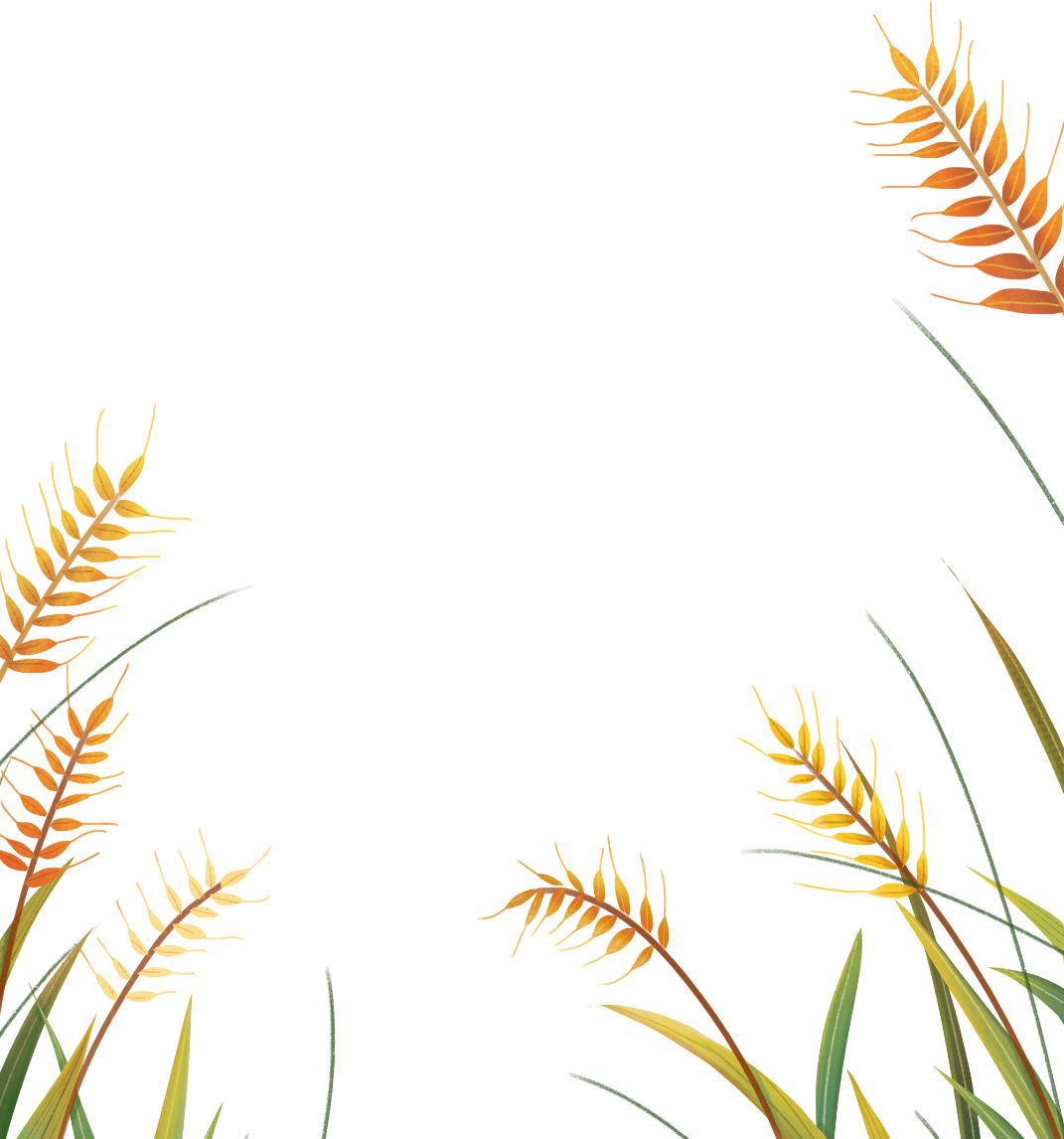 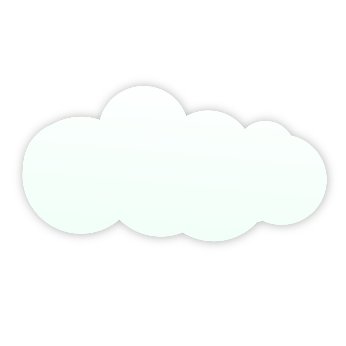 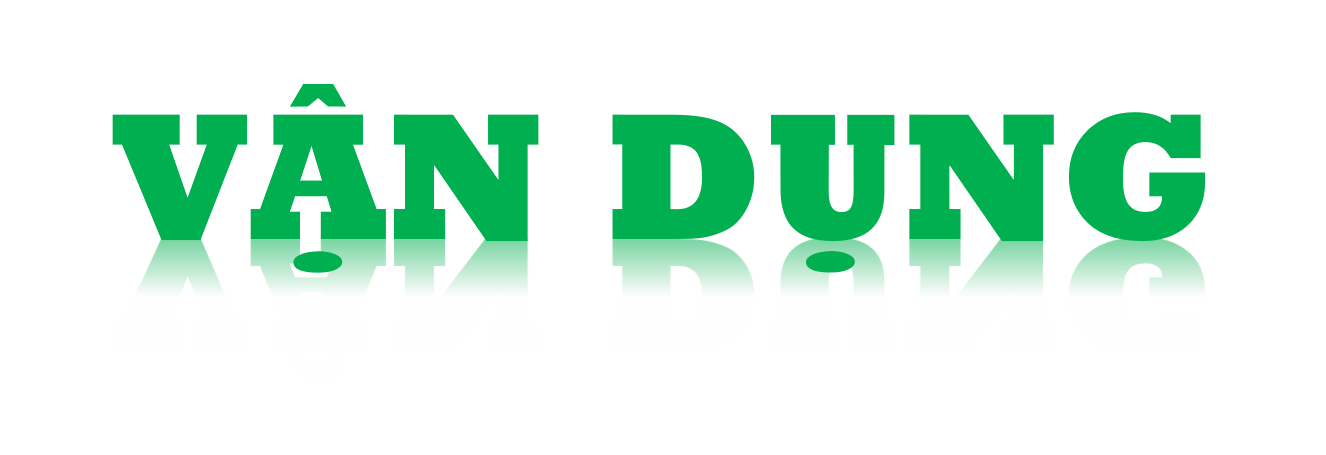 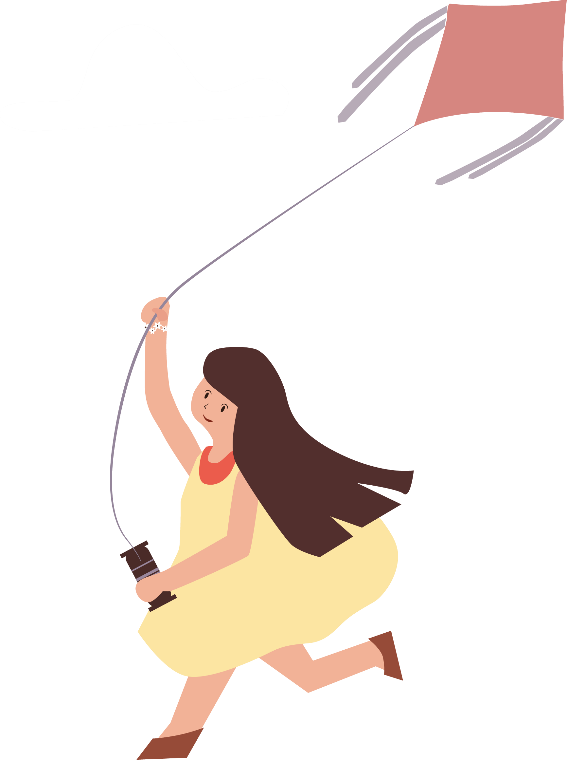 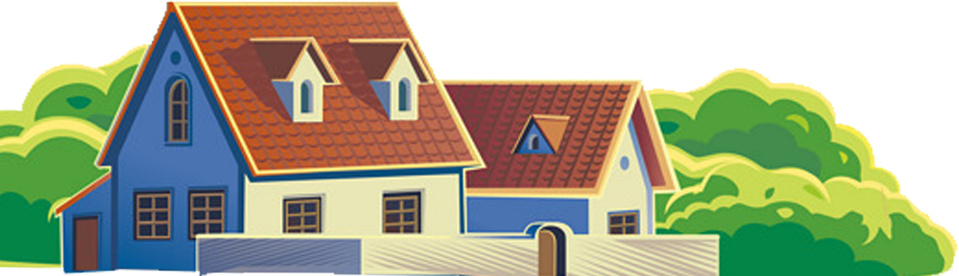 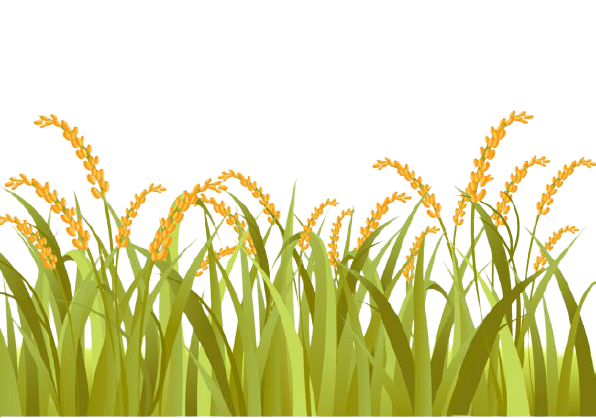 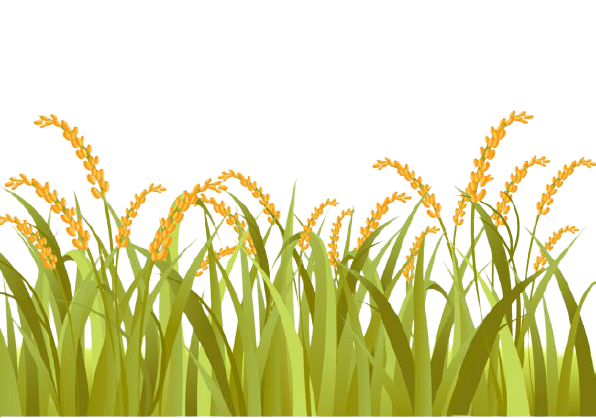 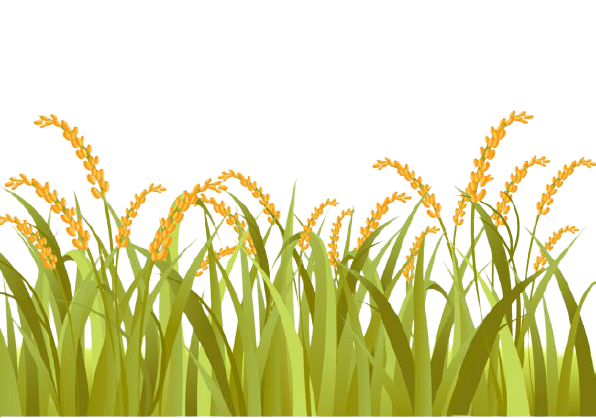 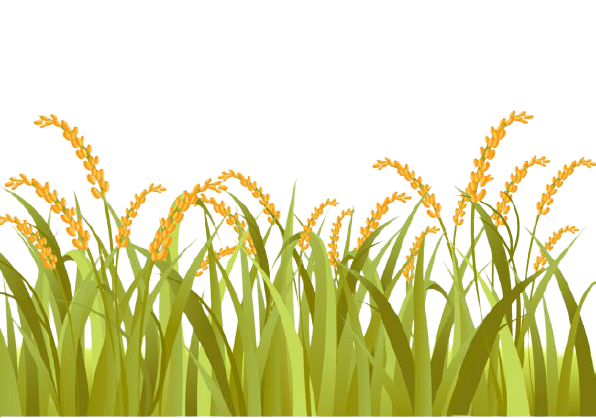 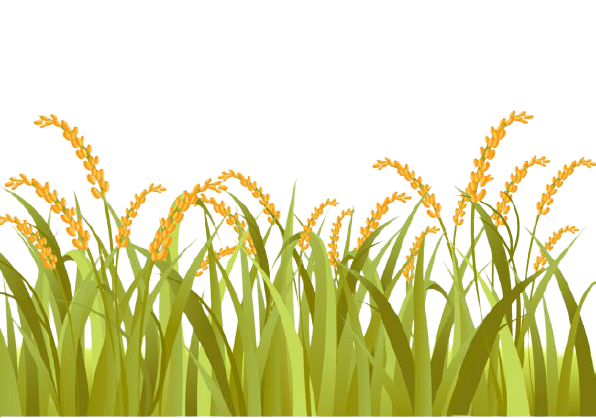 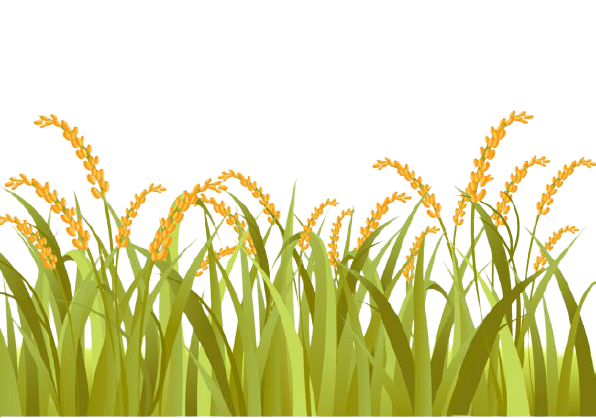 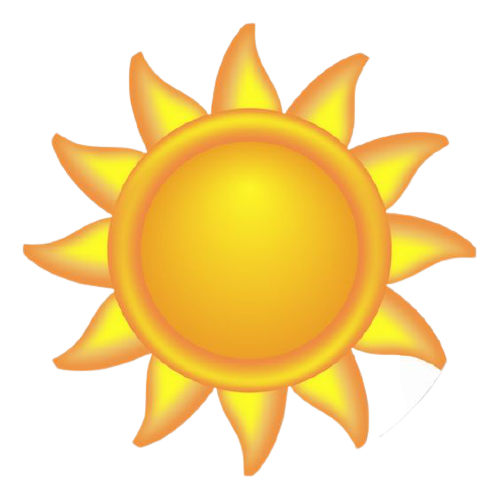 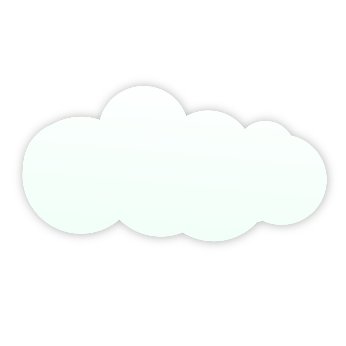 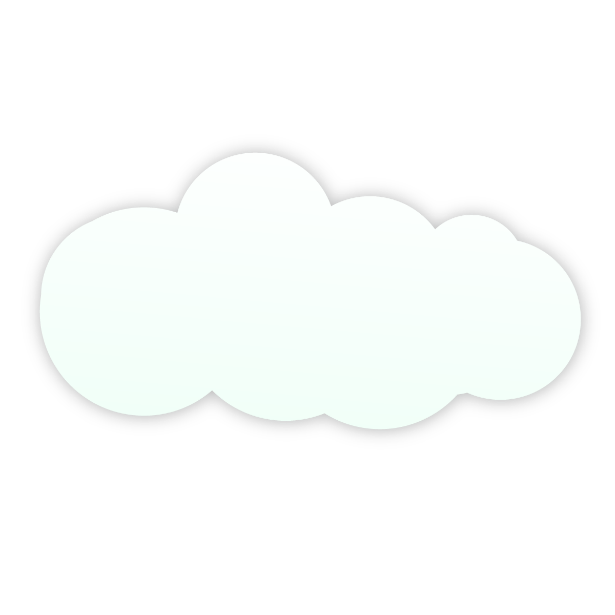 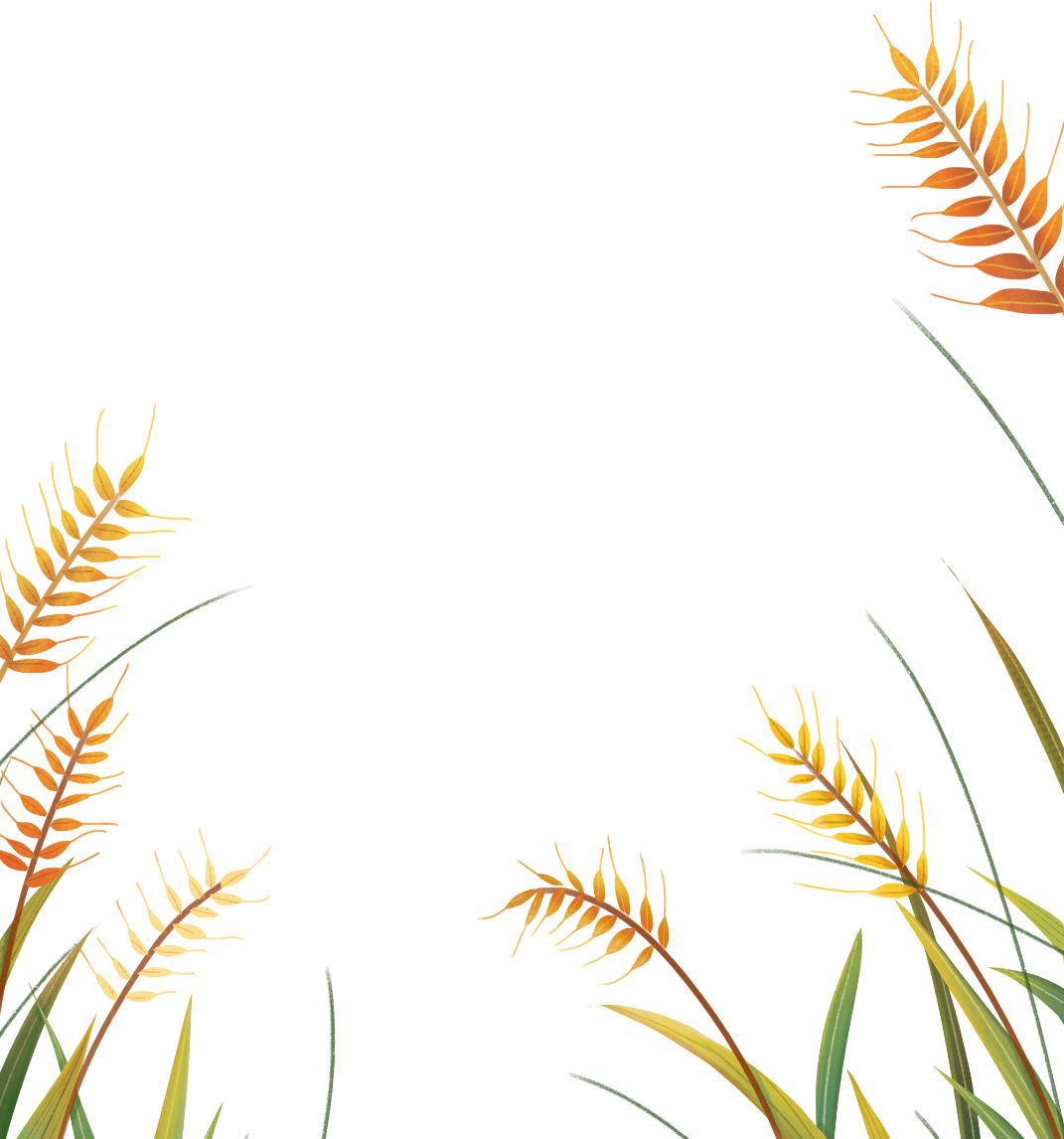 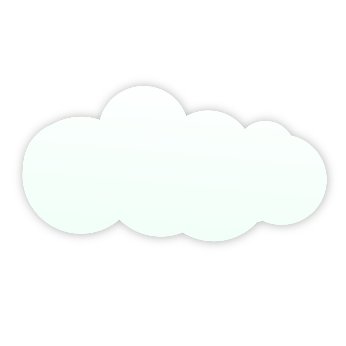 Hãy tìm hiểu và giới thiệu về một con sông ở vùng Đồng bằng Bắc Bộ.
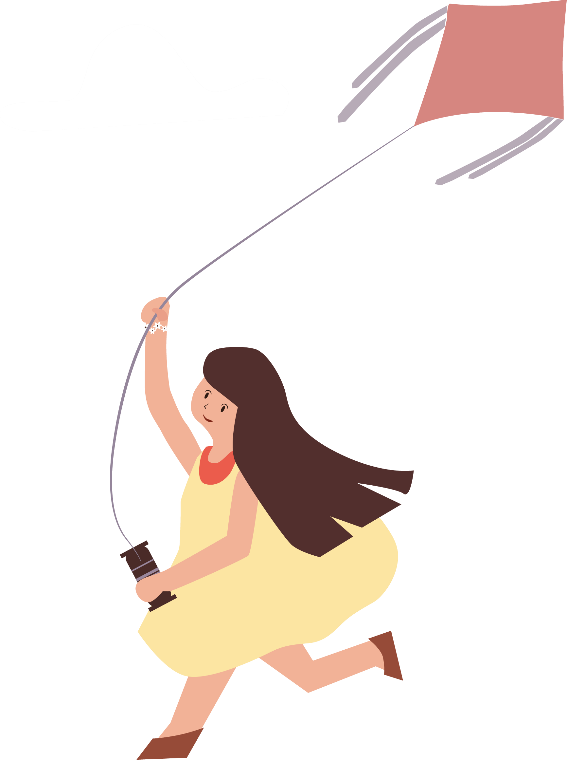 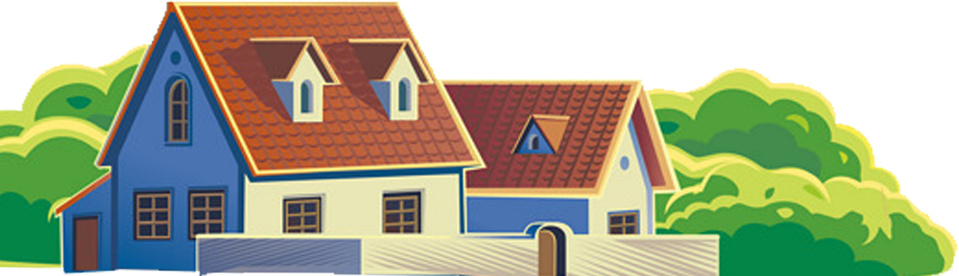 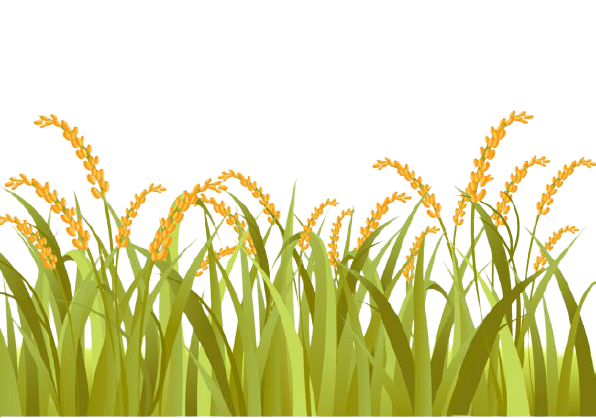 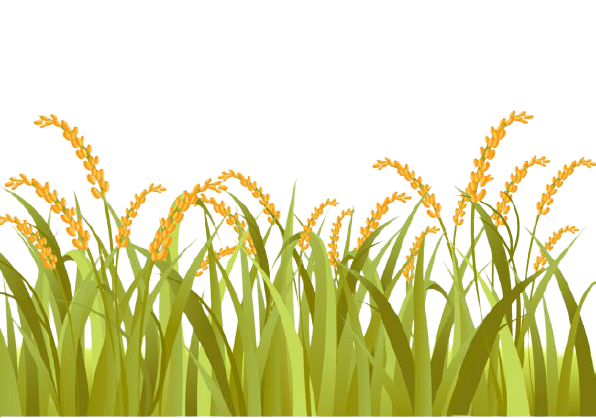 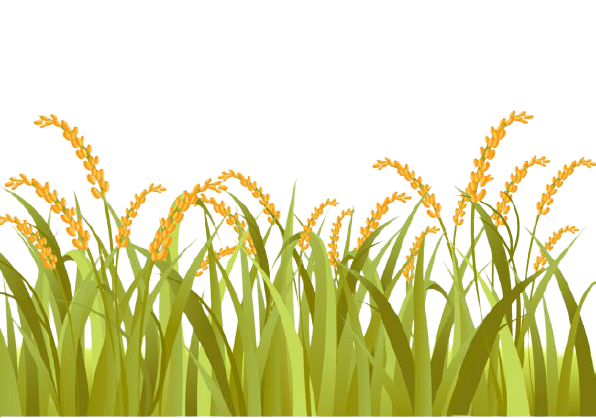 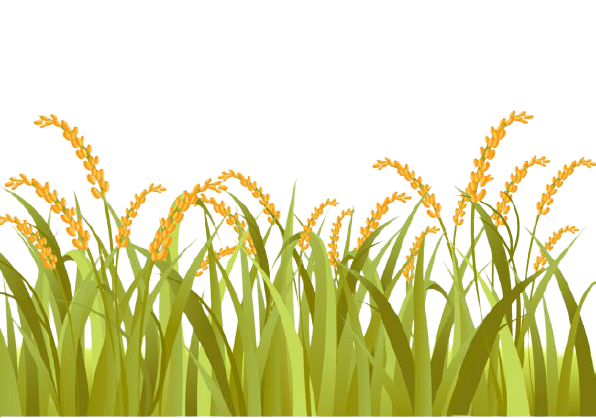 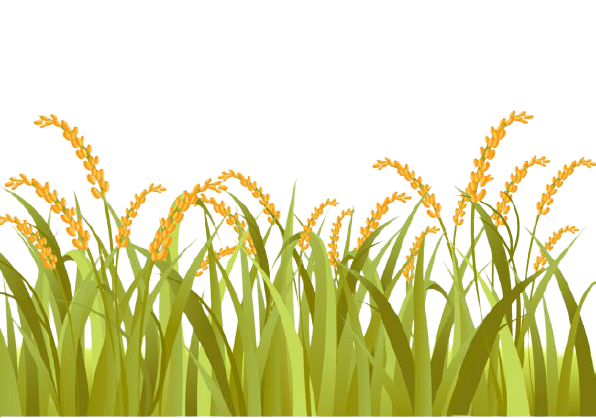 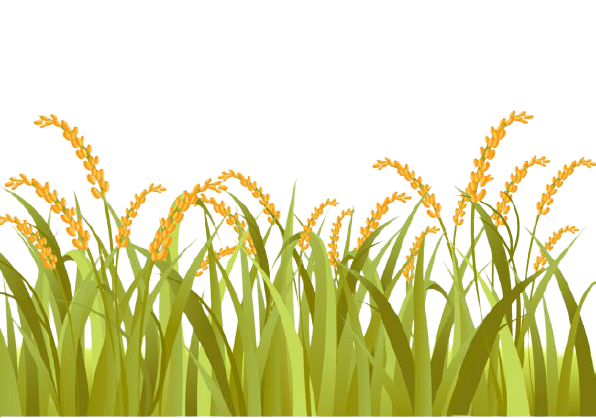 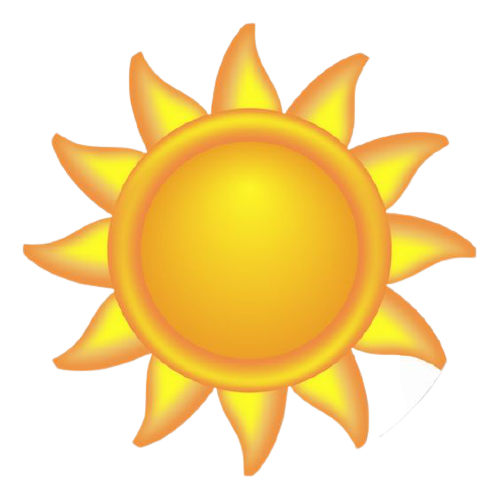 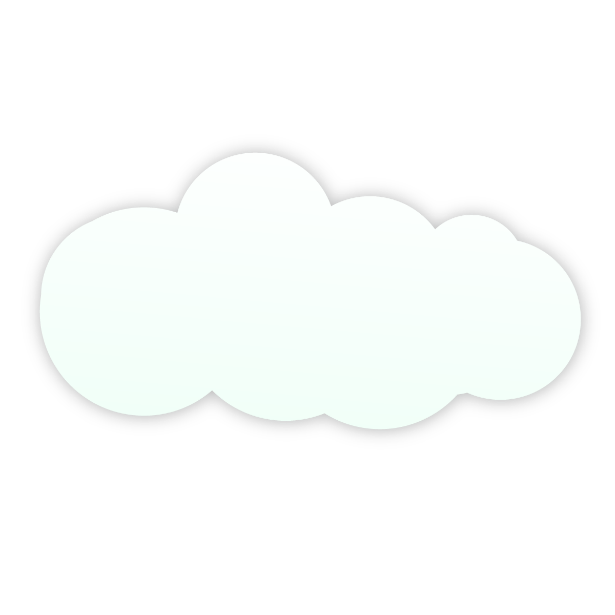 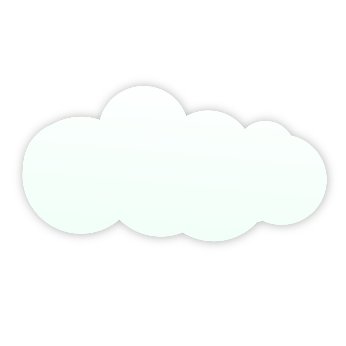 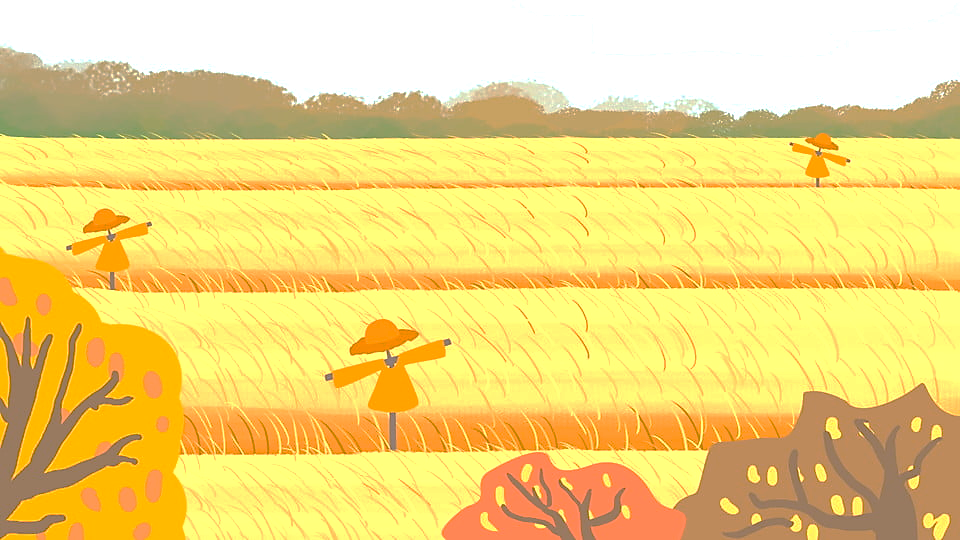 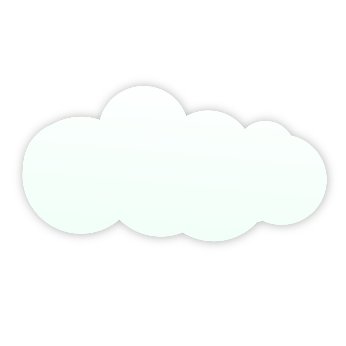 HẸN GẶP LẠI!
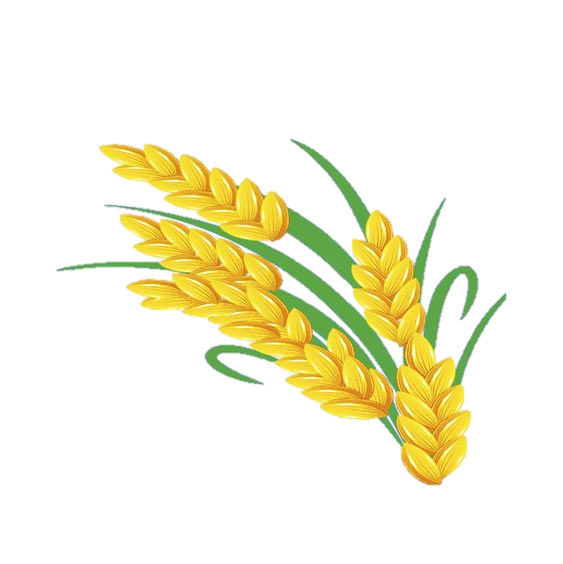 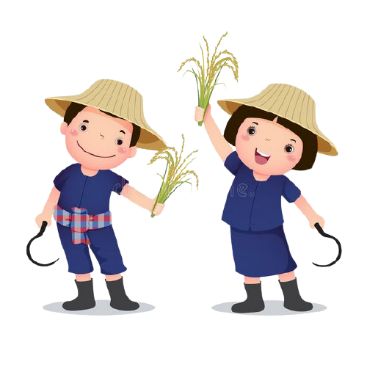